Fundamentals of Data Analysis Lecture 11 Methods of parametric estimation
Programm for today
Definitions
Maximum likelihood method
Least square method
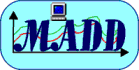 Definitions
Estimator - any function used to estimate the unknown parameter of the general population;
Unloaded estimator - estimator for which the average value is equal to zero, ie, the estimator estimating the distribution parameter without bias;
Efficient estimator - estimator with variance as small as possible;
Compliant estimator- the estimator that is stochastically converges to the parameter the estimator that is subject to the action of the law of large numbers (using larger samples improves the accuracy of the estimate);
Sufficient estimator - the estimator gathering together all the information about tested parameter included in the sample;
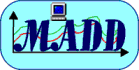 Definitions
Point estimation - an unknown parameter estimation method consists in the fact that as the value of the parameter estimator is the value of this parameter obtained from the n-element random sample;
Interval estimation - estimation consists in the construction of confidence intervals for this parameter. The confidence interval is a range defined by a random distribution of the estimator, and having the property that covers the value of the probability defined in advance, it usually is written in the form P(a<X<b) = 1- α.
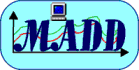 Maximum likelihood method
This method allows you to find estimators of unknown parameters of such distributions in the population, which its functional form is known.
Estimates obtained by maximum likelihood have many desirable properties. The three most important for practical reasons are:

1. For a large number of measurements estimator is normally distributed;
2. Variance of the estimator, the evaluation of the accuracy of determination of the true, is the best that can be achieved in a given situation (optimal);
3. Estimator obtained by this method does not depend on whether the maximum reliability calculated for the estimated parameter, or for any of its functions.
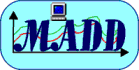 Maximum likelihood method
The maximum likelihood estimate of parameter vector  is obtained by maximizing the likelihood function. The likelihood contribution of an observation is the probability of observing the data. 

The likelihood function will vary depending on whether it is completely observed, or if not, then possibly truncated and/or censored. 

In many cases, it is more straightforward to maximize the logarithm of the likelihood function.
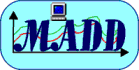 Maximum likelihood method
In the case where we have no truncation and no censoring and each observation Xi, for i = 1 … n, is recorded, the likelihood function is



		

where f(xi , ) means probability density function and p(xi ,) probability function, while q may be a single parameter or a vector.
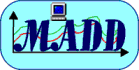 Maximum likelihood method
The corresponding log-likelihood function is
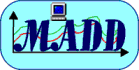 Maximum likelihood method
Algorithm for finding the most reliable estimator the parameter Θ is as follows:
1. find the likelihood function L for a given distribution of the population;
2. calculate the logarithm of the likelihood function;
3. using extreme prerequisite solve the equation:


obtaining estimator:


4. check the sufficient condition for a maximum:
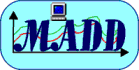 Maximum likelihood method
The maximum likelihood method introduced credibility intervals for appropriate levels of reliability. The solution of the equation: 



because of Θ for a = 0.5, 2, 4.5, determined intervals corresponding to the reliability of the reliability levels of 68%, 95% and 99.7%
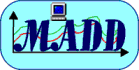 Maximum likelihood method
Example
The general population has a two-point distribution of zero-one with an unknown parameter p. Find the most reliable estimator of the parameter  p for n-element simple sample .

Since the probability distribution of the data is a function of:
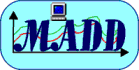 Maximum likelihood method
Example
Therefore, the likelihood function is as follows





where m is the number of successes in the sample.
ln L = m ln(p) + (n-m) ln(1-p)
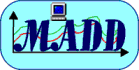 Maximum likelihood method
Example
and the differential of this expression amounting to:




is zero if:
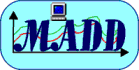 Maximum likelihood method
Example
The second derivative of the logarithm:




is less than zero for p*, which means that the reliability of the function has a maximum at that point, and p* is the most reliable estimator of the parameter p
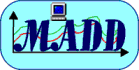 Maximum likelihood method
Exercise
The speed of sound in air measured with two different methods is:
v1 = 340±9 m/s,   v2 = 350 ±18 m/s

Find the best estimate of the speed of sound. 
Note: The speed of sound is a weighted average of these results.
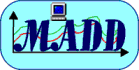 Least square method
At the base of the method of least squares is the principle according to which the degree of non-compliance is measured by the sum of the squared deviations of the actual value y and the calculated Y:
                (y - Y)2 = minimum.
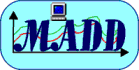 Least square method
The sum of the squares of the offsets is used instead of the offset absolute values because this allows the residuals to be treated as a continuous differentiable quantity. However, because squares of the offsets are used, outlying points can have a disproportionate effect on the fit, a property which may or may not be desirable depending on the problem at hand.
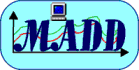 Least square method
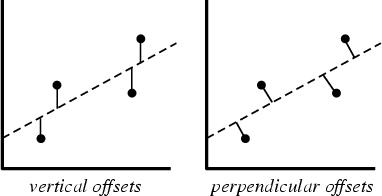 In practice, the vertical offsets from a line (polynomial, surface, hyperplane, etc.) are almost always minimized instead of the perpendicular offsets. This provides a fitting function for the independent variable X that estimates y for a given x (most often what an experimenter wants), allows uncertainties of the data points along the x- and y-axes to be incorporated simply, and also provides a much simpler analytic form for the fitting parameters than would be obtained using a fit based on perpendicular offsets.
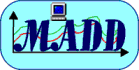 Least square method
For parabolic equation:


we must minimize following function:



thus we we have to solve the system of equations:
y = a0 + a1 x + a2 x2
(a0 ,a1 ,a2 ) = (y - a0 - a1 x - a2 x2 )2
f/a0 = -2 (y - a0 - a1 x -2a x2 ) = 0
 f/a1 = -2 (y - a0 - a1 x -a2 x2 ) x = 0
 f/a2 = -2 (y - a0 - a1 x -a2 x2 ) x = 0
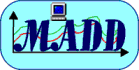 Least square method
After performing simple transformations we obtain a system of three equations, called the system of normal equations:



thus
a0 n + a1  x + a2   x2=  y
a0  x + a1  x2 + a2  x3 =  xy
a0  x2 + a1  x3 + a2  x4 =  x2 y
= n  x2  x4 + 2  x  x2  x3 - ( x2 )3 - n ( x3 )2 - ( x)2  x4
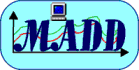 Least square method
and







Using these determinants we have
= y x2 x4 + 2 xy x2 x3 - (x2)2 x2y - x (x3)2 - x xy x4
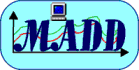 Least square method
and for next parameters:
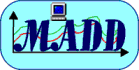 Least square method
Found parabolic equation to the experimental data presented in Table:
Exercise
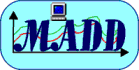 Thank you for attention !
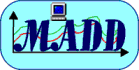